№65 жалпы білім беретін орта мектеп
Ұлттық бірыңғай тестілеуге 
дайындаудың тиімді жолдары
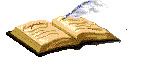 Шеберлік сынып
2015 жыл
Мақсаты:

1.ҰБТ-ға сапалы дайындық ұйымдастыру;
2. Қазақ тілінің  әртүрлі тараулары бойынша оқушылардың білім,білік дағдыларының деңгейін анықтау.
3.Оқушылардың қазақ тілінен алған білімдерін жинақтап,жүйелеу арқылы ҰБТ-ға өз бетімен дайындалу дағдысын қалыптастыру.
Ұлттық бірыңғай тестілеудің 3 жылдық  нәтижесі
Шеберлік сыныптың тақырыбы: «Ұқсас формаларды салыстыра үйрету»
Мақсаты:
1.Оқушылардың теориялық білімдерін үнемі практикалық тұрғыда пайдаланып отыру. 
2.Тапсырманы түрлендіріп қолданудағы мақсат оқушылардың пәнге деген құштарлығын арттыру, жоғарғы деңгейде білім алуына көмектесу. 
3.Қазақ тілінен оқушыларды дайындау үшін қажетті тапсырма түрлерін ала білу.
Өту формасы:
- шығармашылық топты 4 топқа бөлу;
 ұқсас формаларды өздеріне тапқызу;
- мысалдарды постермен дәлелдеу;
 әртүрлі тапсырмаларды ұйымдастыру;
 тест;
 рефлексия
1. Жатыс септігінің жалғауы
І. Да,де,та,те
2. Жалғаулық шылау
1.Олар үйде отыр.
2.Үй де,дала да тап-таза.
Интонациямен  байланысады.
1. Үстеу
ІІ. Әрі
2. Жалғаулық шылау
3. Септеулік шылау
1. Балалар,әрі отырыңдар.
2. Мұхтар – жазушы әрі   ұстаз.
3. Орманнан әрі тегіс жол бар.
1. Мезгіл үстеу
ІІІ. Кейін
2. Мекен үстеу
3. Септеулік шылау
1. Ежелгі дәуір әдебиеті кейін  зерттелді.  (қашан?)
2. Мұрат кейін шегінді.  (қайда?)
3. Сабақтан кейін кездесу болады.
.
1. табыс жалғауы
2. жіктік жалғау (III ж.)
ІҮ. Ды,ді,ты,ті
3. сын есім тудыратын жұрнақ
4. жедел өткен шақтың жұрнағы
5. демеулік шылау.
1) Кітап +ты таза ұстаңдар.
2) Құстар жылы жаққа қайт+а+ды.
3) Құм+ды жерге орналасыпты.
4) Ол қуанып күл+ді.
5) Біраз жыл бұрын болған+ды.
1. жинақтық сан есім
V. Біреу
2. белгісіздік есімдігі
Үйдегі терезе біреу. 
 Сыртта біреу жүр.
1          2          3
1. септеулік шылау.
VI. Қабат, қатар, бірге
2. алдыңғы екі сөз зат есім.
1) Бізбен қабат келді.
2) Бірінші қабатта тұрады.
3. үшіншісі сан есім.
1. жіктеу есімдігі.
2. жалғаулық шылау.
VII. Мен
3. көмектес септік жалғауы.
1) Мен ауылда тұрамын.
2) Ағаларым мен інілерімді сыйлаймын.
3) Олар арбамен ағаш тасыды.
1. септеулік шылау.
VIII. Сайын
2. сын есім
1) Көрген сайын ойға қаламын.
2) Сайын далаға көз тігеді.
1.жіктеу есімдігі.
IX. Ол
2.сілтеу есімдігі.
1) Ол - менің досым.
2) Ол кезде біз бала едік.
1. сын есім.
X. 1) Ақ
2. демеулік шылау
1.2. 
Ақ көйлегі жарасып - ақ тұр.
1. зат есім
2) Ай
2. демеулік
1) Желсіз түнде жарық ай.
2) Кереметін – ай!
1. зат есім
3) Мыс
2. демеулік
1) Жезқазғанда мыс өндіріледі.
2) Ерте де ақылды хан болыпты -мыс.
1. зат есім.
4) Ау
2. демеулік шылау.
1) Балық аулау үшін берік  ау қажет.
2) Балам – ау, өсиетімді есіңде ұста.
1. көсемшенің жұрнағы.
XI. А, е, (й)
2. барыс септік жалғауы.
1) Көр+е-көре көсем боласың.
2) Ел+ім-е қарашы.

Өзіне тән сұрақпен ажыратылады.
1.сын есім жұрнағы.
XII. -Қы, -кі, -ғы, -гі
2.қалау рай жұрнағы.
1) Қысқы кеш те болды.
2) Оқы+ғы+м келеді.
Ойлан тап

1. Үстеу ме,шылау ма? Мен мәтінді оқимын.Тапсырманы топқа бөліп беремін. Мәтіндегі бұрын,кейін,соң,әрі,бірге сөздері үстеу ме, шылау ма, дәлелдеп беріңдер.
1.Бойда қайрат,ойда көз
Болмаған соң айтпа сөз.
2.Судан кейін шыққан жолдастар бұрын шыққандарды көргенде әр түрлі асығыстық істеді.
3.Сабақтан кейін оқушылар жиыны болады.
4.Талай сөз бұдан бұрын көп айтқанбыз.
5.Көлемі үлкен бай колхоздың ылғи жаңа таза үйлері әрі көңілді,әрі көрікті,әрі тыңқиған тоқ пішінде.
6.Олар таудан әрі асып кетті.
7.Кәрі аңшының өзі үлкен бөлмесінде баяғы айнымас досы Ахметпен бірге отыр.
8.Бірге келіп,бірге сабақ дайындаймыз.
Үндемес ойыны

Жалғаулық па,жалғау ма? (да,де,та,те,мен,бен,пен) Оқушылардың қолында екі түрлі үлестірмелері болады.
Бір-біріне жалғау,екіншісінде жалғаулық деген сөз бар аралас сөйлемдер оқимын.Оқушылар жаза отырып, сөйлемдер шылау болса үндеместен «жалғаулық» үлестірмесін,жалғау болса «жалғау» үлестірмесін көтереді.
1. Қызметте туыстық болмайды.
2. «Көкаршын» ән еркесі баппен айтса ...
3. Асан бір нәрсенің боларын сезді де, үндеместен шығып кетті.
4. Асан мен Үсеннің әңгімесі өте қызықты.
5. Айгүл әжесімен нағашыларына қонаққа кетті.
6. Әнші болмасақ та, ән тыңдауды сүйеміз.
Тест  1.Демеулік шылауды табыңызА) әйтпесеВ) тұрмақС) біргеД) біресеЕ) сайын2. Шылауды көрсет А) жөнінде, беу В) қатар, гөрі, беу С) ғана, сайын, әрі Д) сықылды, әлі Е) шамалы, қысқасы
3.Шығыс септігінде тұрған сілтеу есімдігі А) мағанВ) онымен С) бұдан Д) бізден Е) сенен4. Демеулік шылаулы тіркес А) Тек қана сен кел. В) Өзгелерге де риза.С) Балалармен бірге Д) Сенен бұрынЕ) Оған дейін
5.Жалпылау есімдігін көрсетіңіз A) Ештеңе B) Түгел C) Мынау D) Өзің E) Сендер 6.Есім сөзден сын есім тудыратын жұрнақты көрсетіңізA) Ұшқыр ойB) Барғымыз келеді C) Жас жігіт D) Күзгі суықE) Музыка өнері
Рефлексия
Назарларыңызға рахмет!